Afrique : population et développement
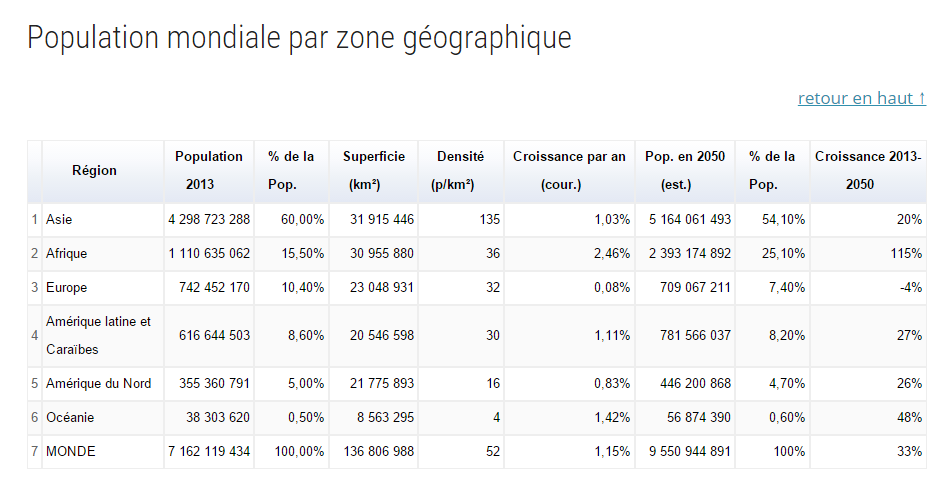 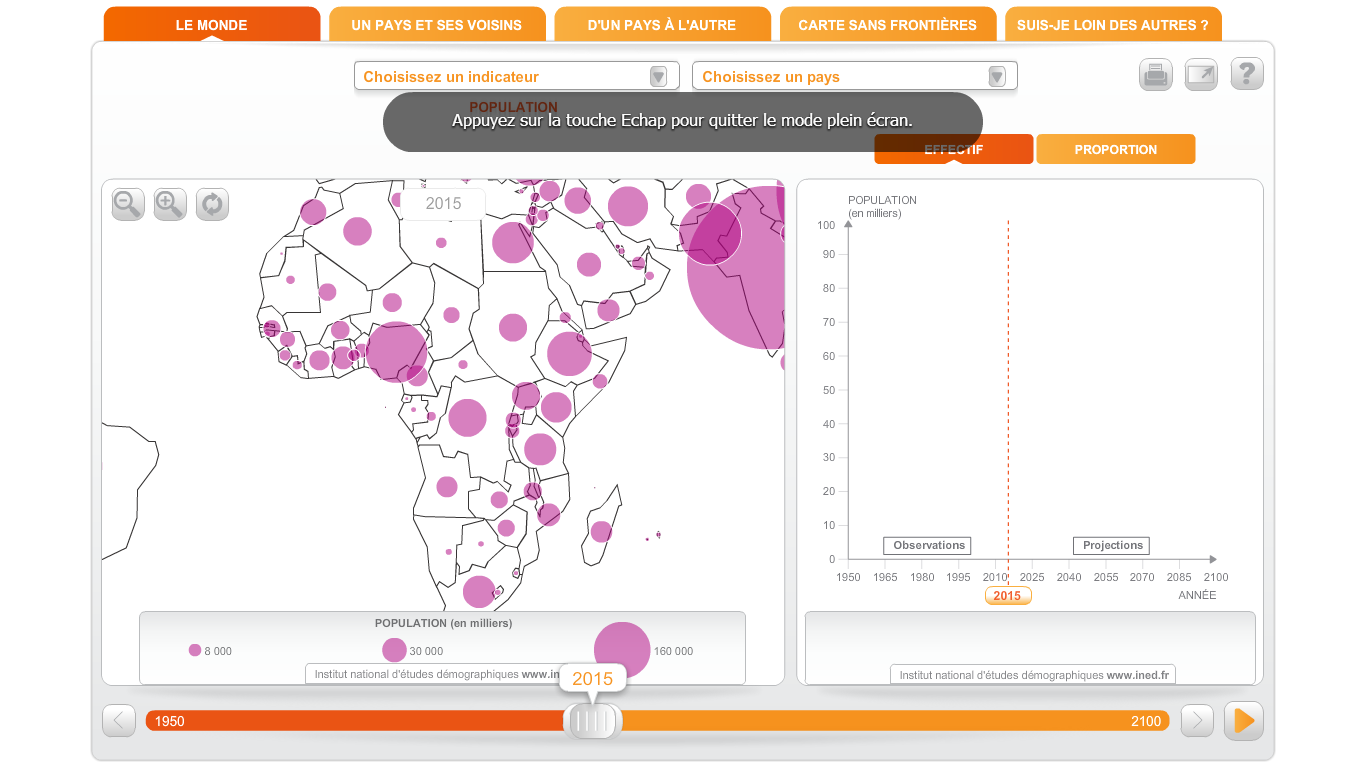 Egypte
85
Ethiopie
100
Nigéria
180
Congo
70
Tanzanie
50
Afrique du Sud
55
Les grandes puissances démographiques du continent africain
(nombre arrondi en millions d’habitants)
Des taux de croissance démographique très élevé
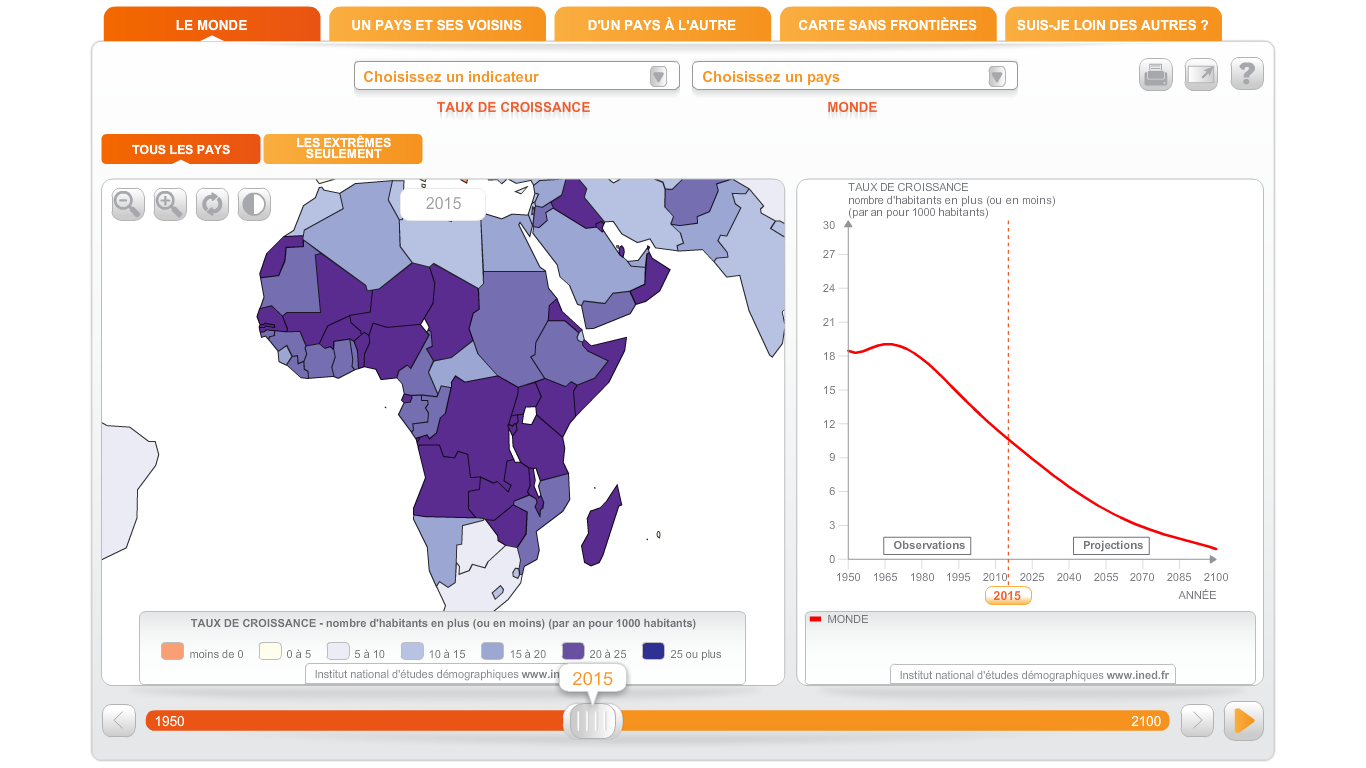 Mali
Niger
Ouganda
Afrique sahélienne
Zambie
Angola
Afrique équatoriale et orientale
Taux de croissance > 25%°
Pays dont le taux de croissance est supérieur à 30%°
Niger
Nb moyen d’enfants par femme
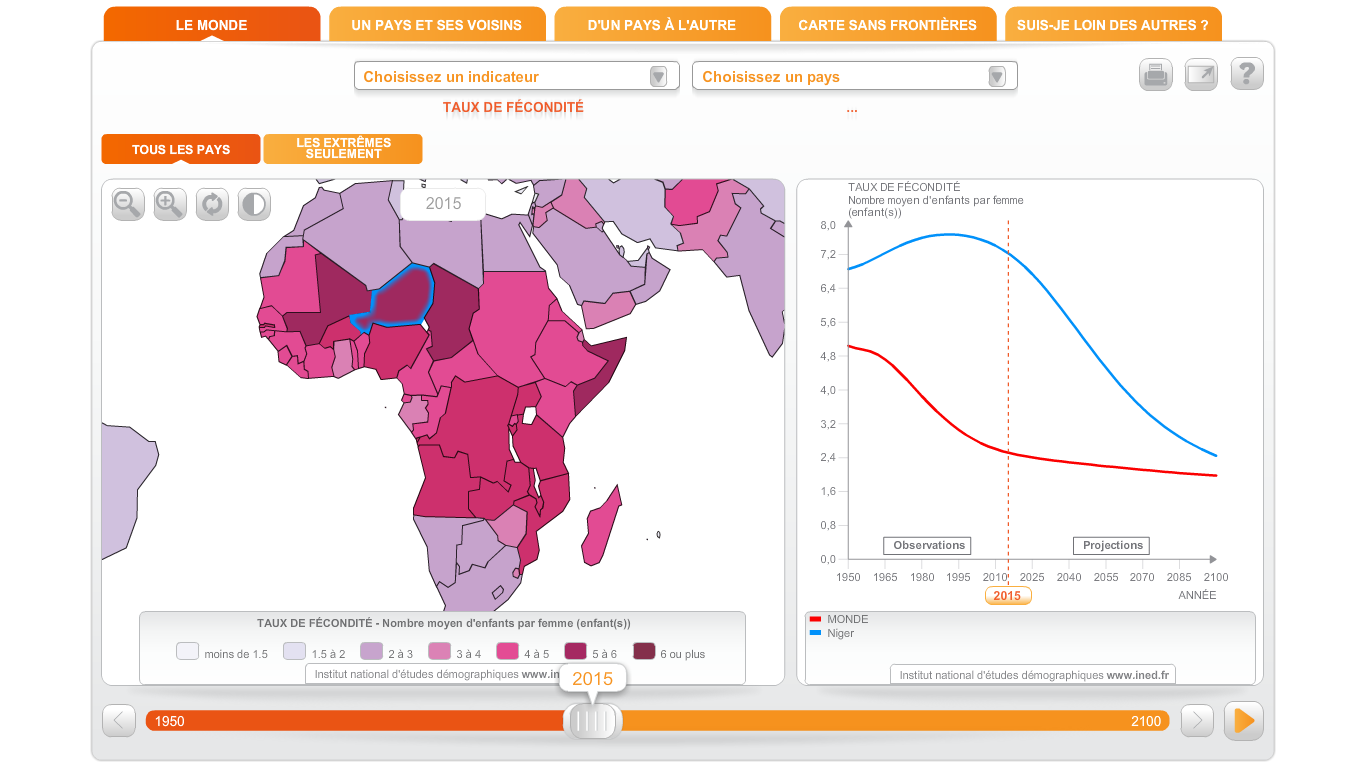 Niger
7
2
Monde
1950
2015
2100
La fécondité comme moteur de la croissance démographique : le cas du Niger
La mortalité infantile révèle de fortes disparités à l’intérieur du continent
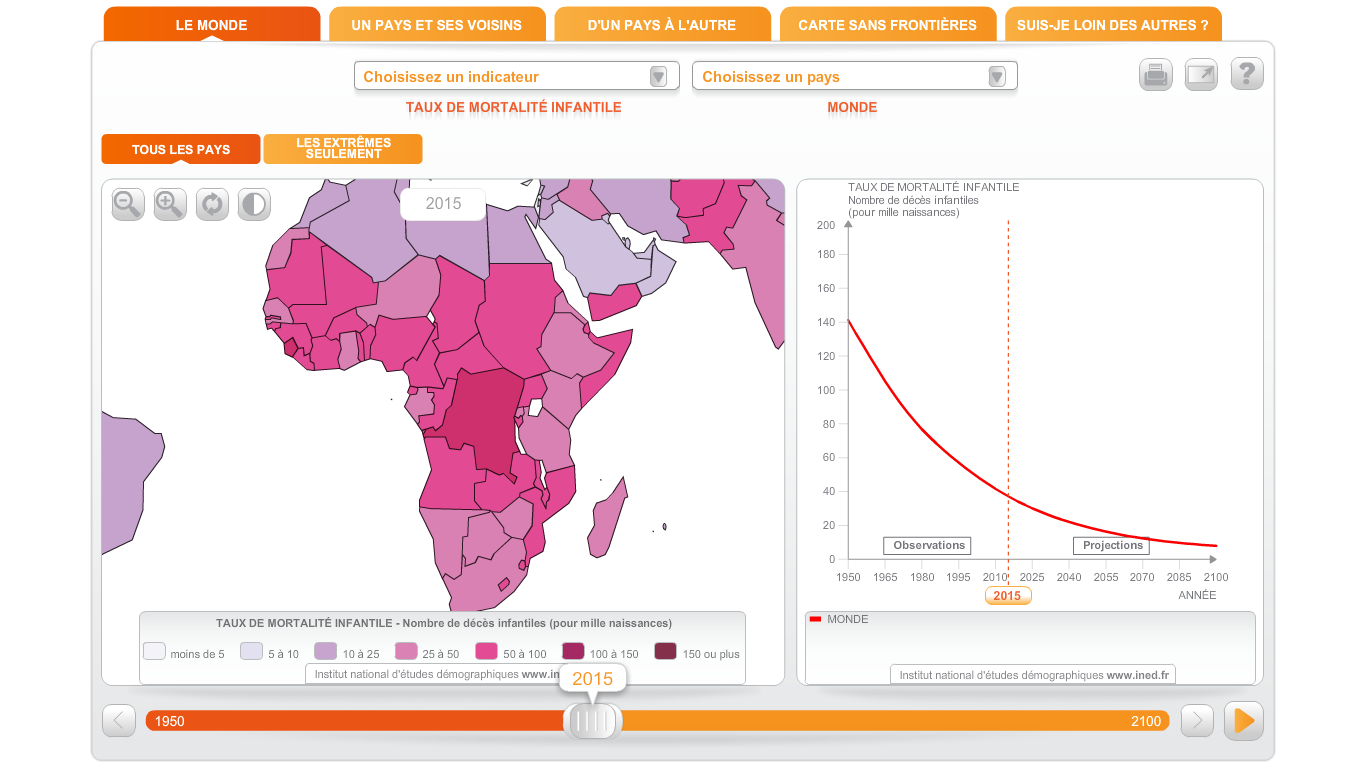 Une Afrique du Nord nettement dissociée du reste du continent (tx<20%°)
L’Afrique subsaharienne majoritairement handicapée (entre 50 et 100%°)
Au sein de l’Afrique subsaharienne, certaines zones se situent à un niveau intermédiaire (entre 20 et 50%°)